Семінар 2.Особливості біографій філософів сучасності
План
1. Біографія Мішеля Фуко. Особливості його філософії.
2. Біографія Альберта Камю та іі вплив на його філософію.
3.Біографії філософів засновників прагматизму та основні принципи прагматизму
МІШЕЛЬ ФУКО
Поль-Міше́ль Фуко́ (15 жовтня 1926, Пуатьє — 25 червня 1984, Париж) — французький філософ та історик ХХ ст. 
Мішель Фуко насамперед знаний завдяки критичним дослідженням соціальних інституцій, психіатрії, медицини, наук про людину, системи тюрем, а також завдяки своїм роботам з історії сексуальності.
Мішель Фуко народився 15 жовтня 1926 р. в Пуатьє в провінційній аристократичній родині. Його батько Поль Фуко, відомий хірург, сподівався що його син наслідує цю професію. Але тільки його молодший брат Деніс долучився до батьківської справи, Фуко ж швидко зацікавився історією. Потім він відмовився від частинки «Поль» у своєму імені, щоб залишатися осторонь слави батька.

Його навчання у юності коливалося від успіху до невдач, аж доки він не вступив до християнського Колежу Святого Станісласа, де й відзначився. В цей час Пуатьє входить до складу Вішістської республіки Режим Віші, а потім було окуповане Німеччиною. Після Другої світової війни вступив на підготовчий курс у ліцей Генріха IV. Перша спроба вступити до престижну Вищої нормальної школи в Парижі, яка традиційно вважалась прямим шляхом для академічної кар'єри у гуманітарних науках, була невдалою. Успіху досяг наступного, 1946 року.
МІШЕЛЬ ФУКО
Час навчання був складним для Фуко, він хворів на клінічну депресію. У 1948 і 1950 роках робив спроби самогубства. Нетривалий курс відвідування психіатра доктора Гайота сприяв його зацікавленню психологією. В 1952 він одержав ступені з психології та філософії. З 1950 по 1953 рр. Фуко був членом Комуністичної партії Франції, перебуваючи під впливом свого вчителя Луї Альтюсера, але з часом його політико-філософські погляди розійшлися із загальнопартійними, особливо після його ознайомлення з реальним станом речей у Радянському союзі та діяльності ГУЛАГ.
Мішель ФУКО
У 1954 публікує свою першу книгу скеровану Луї Альтюсером «Психічна хвороба і особистість», пізніше Фуко відмовляється від поглядів цієї праці. В цьому ж році отримує запрошення на викладання французької літератури до Швеції у місті Уппсала як культурний представник. У 1958 виїжджає до Варшави, де займається поновленням Центру французької культури. У 1960 через непорозуміння з поліцією Гомулки повертається до Франції. На Батьківщині закінчує свою докторську і з 1962;— професор в університеті Клермон-Феррана. У Клермон-Ферран його запросив завідувач кафедри філософії університету Жуль Вуєльман, в майбутньому — його близький друг. І саме тут він зустрів свого супутника на все життя — філософа Даніеля Деферта. Син доктора, він цікавився епістемологією медицини, 1963 року пише роботу «Народження клініки: археологія медичного погляду». На початку цього року він вступає до редакційної ради журналу «Critique» разом із Роланом Бартом, Мішелем Дегі під керівництвом Жана Піеля, який очолив журнал після смерті Жоржа Батая.
МІШЕЛЬ ФУКО
1964 року Деферт обирає добровольчу роботу замість військової служби у Тунісі, Фуко слідує за ним і отримує посаду в Туніському університеті у 1965. У січні він призначається у Комісію реформи вищої освіти за ініціативи міністра освіти Крістіана Фуше, реформа була зреалізована через 2 роки. У 1966 публікує «Слова і речі», відому працю, яка мала великий успіх у світі. У часи, коли структуралізм занепав, Фуко швидко повернув до нього увагу дослідників і філософів, таких як Жак Дерріда, Клод Леві-Строс, Ролан Барт, які надали поштовху для нової хвилі мислення після вибухів екзистенціалізму натхненних Жаном-Полем Сартром. В цей час Фуко бере активну участь в дебатах та інтерв'ю, а характеристика «структураліст» міцно закріплюється за Фуко. 1966 року ще одне хвилювання[що це?], яке не мало собі рівних у гуманітарних науках: Жак Лакан, Леві-Строс Клод, Бенвенист, Жерар Женетт, Дубровский, Тодоров, Ролан Барт публікують одні із найважливіших зі своїх праць. Мішель Фуко все ще залишається у Тунісі під час травневих заворушень, але він дуже стурбований заколотом місцевих студентів. Восени 1968 року він повертається до Франції та публікує «Археологію знання», свою відповідь на критику «Слова і речі».
Мішель Фуко
Після подій 1968 уряд вирішив створити експериментальний університет у Венсенні. Фуко отримав там посаду завідувача кафедри філософії. У грудні цього року він запросив кафедру багато молодих «лівих» викладачів. Радикалізм однієї з них, філософа Юдіт Міллер, призвів до відмови Міністерства Освіти у її акредитації, звинувативши її у занадто частому використанні терміну марксист-ленініст у лекціях. Фуко приєднався до студентів, які окупували адміністрацію гуртожитків і протистояли поліції. У Венсенні довго не затримався і вже у 1970 році його було обрано до Колеж де Франс, найпрестижнішого навчального закладу країни, на посаду професора історії систем мислення (назва яку він обрав). Його кандидатуру підтримав Жюль Вуєльман. Як інавгураційну лекцію він читав свою нову роботу «Воля до істини. Порядок дискурсу».
Політична спрямованість Фуко в той час змінюється, Даніель Деферт приєднався до Лівих пролетаріїв, таємного маїстському руху. У лютому 1971 року Фуко оголошує про створення «Групи інформації про в'язниці», щоб дозволити в'язням повідомляти про умови ув'язнення (активісти підготовлювали таємні анкети для в'язнів). У липні 1970, після численних публікацій і розвідок Групи інформації про в'язнів, у в'язницях були дозволені преса і радіо. У листопаді 1972, він зорганізовує Комітет дій в'язнів (CAP) з Сержем Лівзоре.
Мішель Фуко
Розмисли Фуко щодо цієї проблеми призвели до написання його книги «Наглядати і карати: народження в'язниці», яку він закінчив 1975. Це був нарис про структури мікровлади, які розвивалися у європейських суспільствах XVIII сторіччя, із докладним екскурсом історії в'язниць і виховних закладів. У 1971 він бере участь у демонстрації на розі вулиць Полонсо і Гут-Д'Ор у Парижі, де й брав участь і Сартр, тому демонстрація мала мирний характер — поліції було наказано його не чіпати. На цьому виступі створюється найвідоміша серія фотографій: Фуко і Сартр з мікрофонами у руках. 1977 року комісія французького Парламенту обговорює реформу Карного кодексу, Фуко підписує петицію з Жаком Дерріда і Луї Альтюсером; серед іншого у ній вимагалося скасувати деякі статті закону щодо криміналізації усіх узгоджених особистих відносин дорослих від 15 років (вік згоди у Франції). Оцінюючи карну систему він вказував, що вона тяжіє до заміни покарання кримінальних злочинів створенням образу небезпечної для суспільства особи. Система не піклується про справжній злочин, вона залякує: «Суспільство у небезпеці!». Сексуальність стає видом «загрози-волоцюги» (фр. «danger errant»), «фантомом». Він підкреслює, що це могло б стати великою можливістю для установ для «нової медичної влади», яка цікавиться прибутками з використання цієї «небезпечної особи».
Мішель Фуко
Наприкінці 70-х років активна політична діяльність сходить нанівець, з розчаруванням багатьох діячів у лівих силах, деякі роблять ідеологічний поворот на 180°, молоді філософи все частіше цитують Фуко, вже визнаного корифея. У 1976 виходить перший том його «Історії сексуальності». Другий і третій томи «Використання задоволення» і «Піклування про себе» вийшли у 1984 році. Фуко проводить дедалі більше часу у США, в університеті Баффало (де він провів конференцію під час свого першого візиту в США в 1970), і в університеті Берклі, де студенти асистують у його численних конференціях. Наприкінці 1978 після різні у Залеху він вирушає до Тегерана. Після повернення пише багато палких статей про Іранську революцію, що розпалило гарячу полеміку. Незабаром він вирушає вже вдруге до Японії, виражаючи зацікавленість у «межах західної раціональності» (нотатка «Неминуче питання, чому Японія не протилежна західній раціональності»). З 1970 по квітень 1984 він продовжував свої лекції (і новий курс біополітики протягом 1978—1979) в Колеж де Франс, де студенти стояли на принципах підтримки уряду. 2 червня 1984 року Фуко зомлів і був госпіталізований. Останні 2 роки перед смертю часто хворів. 25 червня 1984 року помер від СНІДу.
ФІЛОСОФІЯ Мішеля Фуко
Фуко широко відомий в Європі, США, Японії, Австралії, перш за все своїм критичним підходом до психіатрії і медицини, карної системи, ідеями розвитку історії сексуальності, загальними теоріями стосовно влади і відносин між владою і пізнанням, зображенням «смерті людини»  прогнозованої у «Словах і речах», проблема суб'єктивації, актуалізована у «Піклуванні про себе». Його філософські праці тісно пов'язані з актуальною дійсністю, проблема його постійної уваги, особливо як безпосереднього учасника руху гомосексуалів — суспільної ідентичності і політичної динаміки. Здається, що «ідентичність» у визначенні статики і об'єкта, Фуко цікавило перш за все як «моделі життя» і процеси суб'єктивації. Перед своїми дослідженнями Фуко ставив такі завдання:
оновити археологію сучасних знань про суб'єкт
Розшифрувати генеалогію сучасної влади і усієї сучасної західної цивілізації
Написати особливу онтологію сучасності, яка мислиться сферою перехрещень інших онтологій: онтології суб'єкта по відношенню до себе, онтології суб'єкта у його відношенні до інших і інститутам у галузі влади, онтологію суб'єкта у його відношенні до істини у галузі знання.
Творчість Фуко будується на засадах трьох Кантівських питань:
Що можна знати?
Що слід робити?
Що є людина?
Згідно з цією послідовністю історія думки самого Фуко розподіляється на три періоди: — «археологічний» — «генеалогічний» — «період естетик існування». У своїй творчості Фуко розвивав основний фонд ідей французького і європейського Просвітництва у реаліях західної культури другої половини XX сторіччя. Основний об'єкт досліджень Фуко — вивчення неусвідомлюваного різних історичних епох, і цей інтерес зближує його з Франкфуртською школою. У шістдесяті роки Фуко розробляє концепцію європейської науки на засадах «археології знання», у серцевині якої «знання-мова». Усі відомі теорії науки і культури Фуко відносить до «доксології». У 70-ті на перший план у його працях виходить тема «знання-насилля», «знання-влада». У 80-х у творчості філософа з'являється поняття «суб'єкта» і розглядається тема сексуальності, а разом із нею — питання етики, моралі, свободи
Переклади українською робіт Мішеля Фуко
Мішель Фуко. Правила промови. — К.: Дух і літера, 1993. — 61 с.
Мішель Фуко. Наглядати й карати / пер. з фр. Петра Таращука. — К.: Основи, 1998. — 392 с.
Мішель Фуко. Історія сексуальності. — Т. 1: Жага пізнання. — Х.: ОКО, 1997. — 235 с.
Мішель Фуко. Історія сексуальності. — Т. 2: Інструмент насолоди. — Х.: ОКО, 1999. — 288 с.
Мішель Фуко. Історія сексуальності. — Т. 3: Плекання себе. — Х.: ОКО, 2000. — 264 с.
Мішель Фуко. Проблеми методу: Інтерв’ю з Мішелєм Фуко. Пер. з французької Віталій Лях. У вид. Після філософії: Кінець чи трансформація? – Київ: Четверта хвиля, 2000.
Мішель Фуко. Археологія знання. — К.: Вид-во Соломії Павличко «Основи», 2003. — 326 с.
Мішель Фуко. Наглядати й карати / пер. з фр. Петра Таращука. — Київ: Комубук, 2020 (перевидання перекладу Таращука, вперше опублікованого 1998 року у видавництві «Основи»).
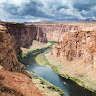 Мішель Фуко
Мішель Фуко (1926–1984)
— французький філософ, історик і соціолог, відомий своїми роботами в галузі філософії, соціології, культурології та історії. Він є одним із найвпливовіших мислителів XX століття, і його роботи мали значний вплив на різні дисципліни, включаючи філософію, політику, соціологію, гендерні дослідження та культурологію.
Деякі ключові теми та концепції, з якими пов'язують Фуко:
Д
Влада і знання: Фуко стверджував, що влада і знання тісно пов'язані між собою. Він вважав, що знання не є нейтральним, а завжди пов'язане з певними формами влади.
Дискурс: Фуко досліджував, як мовні структури (дискурси) формують наше розуміння світу та соціальні практики. Він аналізував, як дискурси впливають на те, що вважається знанням і істинністю.
Історія психіатрії та медицини: У своїх роботах, таких як "Історія божевілля в класичну епоху" та "Народження клініки", Фуко аналізував, як соціальні і культурні контексти формують медичні практики та уявлення про психічне здоров'я.
Сексуальність: У роботі "Історія сексуальності" Фуко досліджує, як сексуальність та її уявлення змінювалися з часом, а також як суспільство контролює сексуальність через різні інституції.
Суб'єктивність: Фуко також цікавився, як індивіди формують свою ідентичність і самосприйняття під впливом соціальних норм і практик.
Його роботи продовжують бути предметом активних досліджень і обговорень у сучасній філософії та соціальних науках.
Одним з найвпливовіших філософів постмодернізму був Мішель Фуко (1926-1984)
Він починав як структураліст, вивчаючи особливі способи, за допомогою яких мова структурує знання. Він виявив, що структури знання відповідають соціальним силам, які розділяють людей на нормальних і ненормальних, хороших і поганих.
Альбе́рт Ка́мю (фр. Albert Camus)
— французький письменник, філософ, есеїст та публіцист, лауреат Нобелівської премії з літератури (1957). Народився 7 листопада 1913 року в місті Мон-Дебла (Алжир, який тоді був французькою колонією) і помер 4 січня 1960 року в автокатастрофі. Камю відомий своїм впливом на філософію екзистенціалізму, а також своєю літературною спадщиною, яка розглядає теми абсурду, сенсу життя, боротьби за свободу та моральних цінностей
Ранні роки та освіта:
Альберт Камю народився в родині простих робітників. Його батько загинув на фронті під час Першої світової війни, коли Камю був ще дитиною. Він виріс у бідному кварталі Алжиру разом із матір'ю та братом. Протягом свого дитинства Камю був змушений стикатися з труднощами, але з ранніх років проявляв цікавість до навчання.

У 1932 році він вступив до університету в Алжирі, де вивчав філософію. Його навчання було перерване через здоров'я, і він протягом декількох років страждав від туберкульозу, що позначилося на його подальшому житті.
Літературна кар'єра:
Камю почав свою літературну діяльність як журналіст та публіцист. Він працював у газетах, а також у театральних колах. Однак його літературний дебют стався в 1942 році, коли він опублікував свій перший великий роман «Чума» (La Peste), який став одним із найвідоміших творів у світовій літературі. Цей роман розглядає теми людської боротьби, абсурду та моральних виборів у контексті епідемії. Інший великий твір Камю — «Невідомий» (L'Étranger), опублікований у 1942 році, є класикою сучасної літератури, що також досліджує абсурдність життя та природу людської екзистенції. Головний герой, Мерсо, виявляє байдужість до соціальних норм і цінностей, що робить його чудовим прикладом філософії абсурду, яку Камю пропагував.
Камю також є автором численних есеїв, зокрема «Міф про Сізіфа», в якому він розвиває свою ідею абсурду та спроби знайти сенс у світі, який, на його думку, позбавлений внутрішньої логіки.
Філософія
Камю вважається одним із основоположників філософії абсурду, яка стверджує, що життя є безглуздим і не має зовнішнього сенсу, але людина все одно повинна шукати власний сенс і діяти відповідно до своїх моральних переконань. Він відкидав традиційні релігійні та метафізичні обґрунтування сенсу життя, пропонуючи натомість етику, засновану на особистій свободі, моральних принципах та солідарності.

Камю також виступав проти насильства і був критичним щодо різних форм тоталітаризму. Його погляди на революцію і політичну боротьбу були схильні до поміркованості, і він шукав шляхи для конструктивних змін без загрози насильства.
Пізні роки та смерть:
У 1957 році Камю отримав Нобелівську премію з літератури за свої роботи, які "освітлюють проблеми людини у світі". Однак він продовжував активно працювати, писати та виступати на різних майданчиках.

Альберт Камю загинув 4 січня 1960 року в автокатастрофі, коли його машина, за кермом якої був його друг, вийшла з дороги. Камю був лише 46 років на момент своєї смерт
Спадщина:
Камю залишив глибокий слід у літературі та філософії. Його роботи все ще популярні та вивчаються в університетах по всьому світу. Філософія абсурду, яку він розвинув, вплинула на багатьох мислителів і письменників наступних поколінь.

Його літературні твори, есеї та публіцистика залишаються важливим джерелом для роздумів про людську екзистенцію, свободу, боротьбу і сенс життя в умовах абсурду.
«Міф про Едіпа» — це есе Альбера Камю,
в якому він досліджує давньогрецький міф про Едіпа як алегорію абсурдного стану людини та її прагнення знайти сенс у світі, який, за Камю, не має внутрішньої логіки чи мети. Це есе є частиною філософії абсурду, яку Камю розвивав у своїх творах.
Основні ідеї, які Камю викладає в есе «Міф про Едіпа», включають:

1. Абсурдність людського існування:
Камю використовує міф про Едіпа, щоб показати, як людина постійно шукає сенс і мету, навіть коли ці пошуки безглузді. Едіп, намагаючись уникнути пророкування, що він уб'є свого батька і одружиться з матір'ю, насправді тільки наближає здійснення цієї долі. Це є метафорою для абсурдного стану людини, яка прагне до свободи та контролю над своїм життям, але натомість потрапляє у пастку долі, яка її перевершує.
Основні ідеї, які Камю викладає в есе «Міф про Едіпа», включають:
2. Міф як метафора людської долі:
Камю вважає, що Едіп символізує всіх людей, які намагаються зрозуміти світ і свою роль у ньому, але через абсурдність існування не можуть цього досягти. Кожна людина — це Едіп, що намагається уникнути своєї долі, але в кінцевому підсумку все одно стикається з невідворотним. Камю використовує міф, щоб показати, що людське життя приречене на пошуки відповіді в абсурдному світі, де жодні відповіді не можуть бути знайдені.

3. Конфлікт між людською свободою і фатумом:
Камю показує, що пошук сенсу життя неможливий, оскільки людина не може контролювати свою долю. Едіп намагається уникнути долі, але в цьому ж самому процесі він її здійснює. Цей конфлікт між прагненням до свободи і неминучим фатумом є відображенням філософії абсурду, яку Камю розвивав у своїх інших працях. Людина не може знайти абсолютний сенс, але вона може прийняти абсурдність цього пошуку.
Основні ідеї, які Камю викладає в есе «Міф про Едіпа», включають:
5. Ідея боротьби з абсурдом:
Едіп, як і інші герої Камю, може бути символом боротьби людини з абсурдом. Камю не вважає, що люди повинні піддаватися пасивно абсурдності світу або здаватися перед долею. Навпаки, він закликає до активної боротьби за свої моральні переконання і свободу, навіть якщо ця боротьба здається безглуздою. Камю вважає, що людина повинна шукати сенс не в зовнішньому світі, а в своїх вчинках, у власних рішеннях і виборах.
6. Відмова від релігійних і метафізичних пояснень:
Камю також використовує міф про Едіпа, щоб відкинути релігійні та метафізичні пояснення життя. Едіп, як і всі люди, не може змінити свою долю, і це відображає Камювий погляд на світ: людина повинна прийняти світ таким, яким він є, без спроб знайти в ньому метафізичний чи божественний сенс.
Таким чином, через «Міф про Едіпа» Камю показує, як абсурдність і неможливість пізнати повний сенс світу є невід’ємною частиною людського існування, і що кожна людина повинна, як Едіп, боротися з цим абсурдом, приймаючи свою відповідальність за життя.